التعلم السحابي
تقديم: أ. ريم علي النهدي
يتميز عصرنا الحالي بالتَّطور التقني الهائل، الذي يسَّر سبل الوصول إلى المعلومات، حيث أصبحت جميع المعلومات الرَّقمية في العالم مخزنة داخل السَّحابات الإلكترونية، وأصبح حصول الطُّلاب وغيرهم على المعلومات التي يريدونها لا يستلزم أكثر من جهاز رقمي متَّصل بالإنترنت، ومواكبةً لهذا التَّطوُّر الرَّقمي ظهرت أنماط جديدة للتَّعلُّم، ومنها:(التَّعلُّم السَّحابي) وهو ما سيتم تناوله في هذه الدَّورة التدريبية المصغَّرة.
مفردات الدورة:
1)- التعلم السَّحابي (متطلباته - عناصره - أنواعه) .
2)- أهم تطبيقات التَّعلُّم السَّحابي:
3)- الآلية الإجرائية لتطبيق التَّعلُّم السَّحابي.
متطلبات الدورة:
- المعرفة المبدئية باستخدام الحاسب الآلي، والتَّطبيقات الجوَّالة.
- الأسس التَّربوية في تنفيذ وإعداد الدُّروس.
مخرجات الدورة بإذن الله:
- تطبيق التَّعلُّم السَّحابي في القاعات الدِّراسية بتمكن.
المقصود بالتعلم السحابي
هو التعلم من خلال استخدام المصادر والبرمجيات والخدمات الرقمية التي تتيحها الشركة المزودة لخدمات الحوسبة السحابية وتطبيقاتها المتصلة بأحد السحب الرقمية دون ارتباط المتعلم بزمان ومكان محدد.
المصطلحات المشابهة للتعلم السحابي
تمرينمن خلال الجدول التالي يمكن استنباط أهم أوجه الاختلاف بين التعلم السحابي والمصطلحات المشابهة له
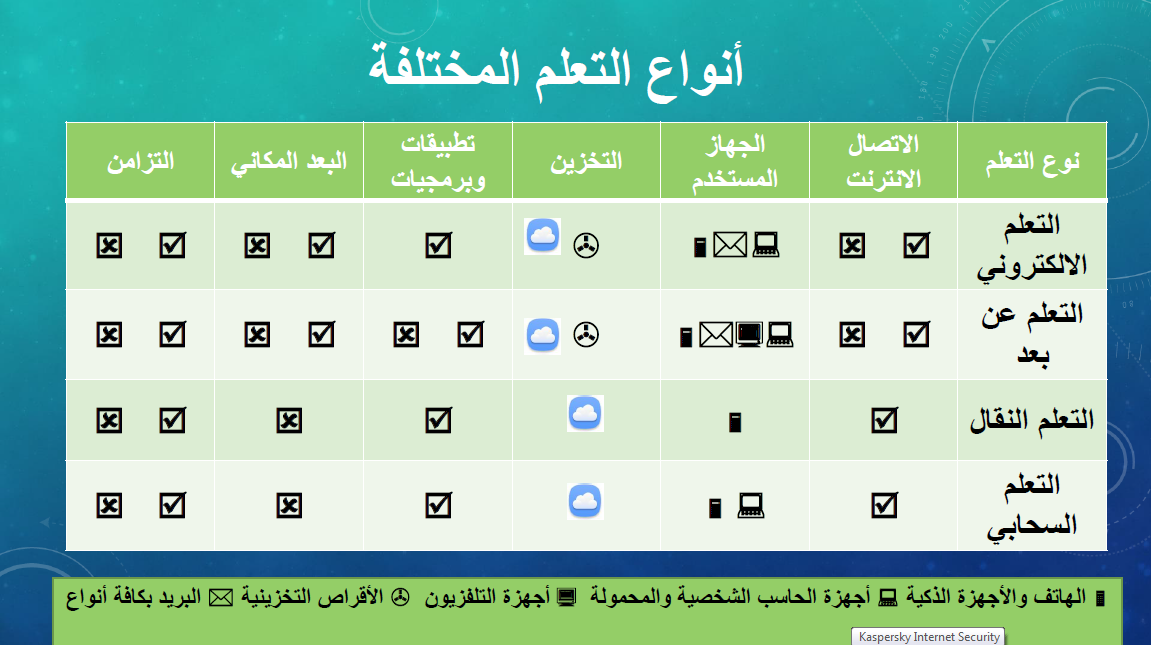 متطلبات التعلم السحابي
عناصر التعلم السحابي
أنواع التعلم السحابي
2)- أهم تطبيقات التعلم السحابي
التخزين السَّحابي ((Google Drive.
 البرمجيات السَّحابية (الاستبانات الإلكترونية).
 مواقع التَّواصل الاجتماعي (الفيس بوك).
برامج المحادثة (قنوات التِّليجرام).
الحقيقة المدمجة (برنامج أوراسما).
- التخزين السَّحابي ((Google Drive
لتطبيق التعلم السحابي نحتاج بشكل أساسي لتخزين البيانات والنصوص التي نحتاجها بمختلف أشكالها (نصوص – صور – أصوات – مقاطع فيديو)، ويوفر    (Google Drive) مساحة تخزينية مجانية سعتها 15 جيجا بايت، ويمكن زيادتها برسوم شهرية.
البرمجيات السَّحابية (الاستبانات الإلكترونية).
إعداد الاستبانات الإلكترونية عن طريق    :(Google Drive)
تمرين تطبيق إنشاء الاستبانة الإلكترونية ملاحظة: عند استخدام بعض أنواع الجوال لا يظهر خيار النماذج في الـ gmail ويمكن الوصول إليها بكتابة استبانات قوقل في خانة البحث في قوقل مباشرة
مواقع التَّواصل الاجتماعي (الفيس بوك).
طريقة إنشاء صفحة عامة في (الفيس بوك):
تمرين تطبيق إنشاء صفحة عامة في الفيس بوك
برامج المحادثة (قنوات التِّليجرام).
تمرين تطبيق إنشاء قناة عامة في التليجرام
الحقيقة المدمجة (برنامج أوراسما).
كيفية استعراض المتلقي للفيديو في برنامج (أوراسما)
تمرين تطبيق إنشاء فيديو مدمج باستخدام برنامج أوراسما
3)- الآلية الإجرائية لتطبيق التَّعلُّم السَّحابي.
ولمن يرغب في الحصول على نسخة إلكترونية من مسودة كتاب التعلم والإشراف السحابي للأستاذة: إلهام نوواي فليقم بمراسلتي على هذا الإيميل: ksa.active@Hotmail.comوالشكر الجزيل للأستاذة إلهام التي أتاحت لي جميع المادة العلمية الخاصة بالدورة، وأذنت لي بنشر مسودة كتابها لمن يريد.
وفي الختام:أشكر الجميع على التفاعل وحسن الإنصات